Insuffisance de la relativité galiléenne, relativité restreinte
Niveau : L3
Prérequis
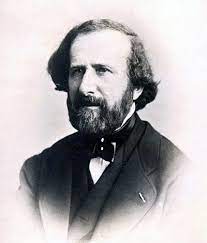 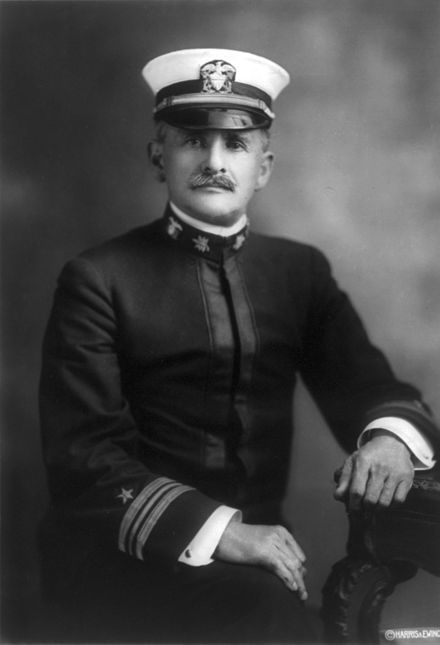 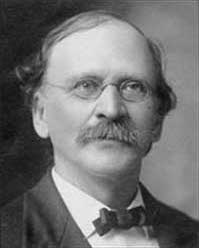 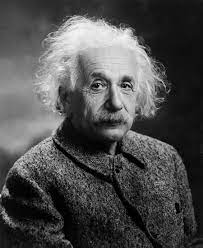 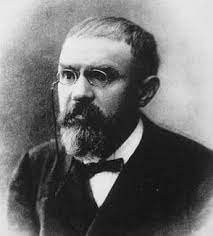 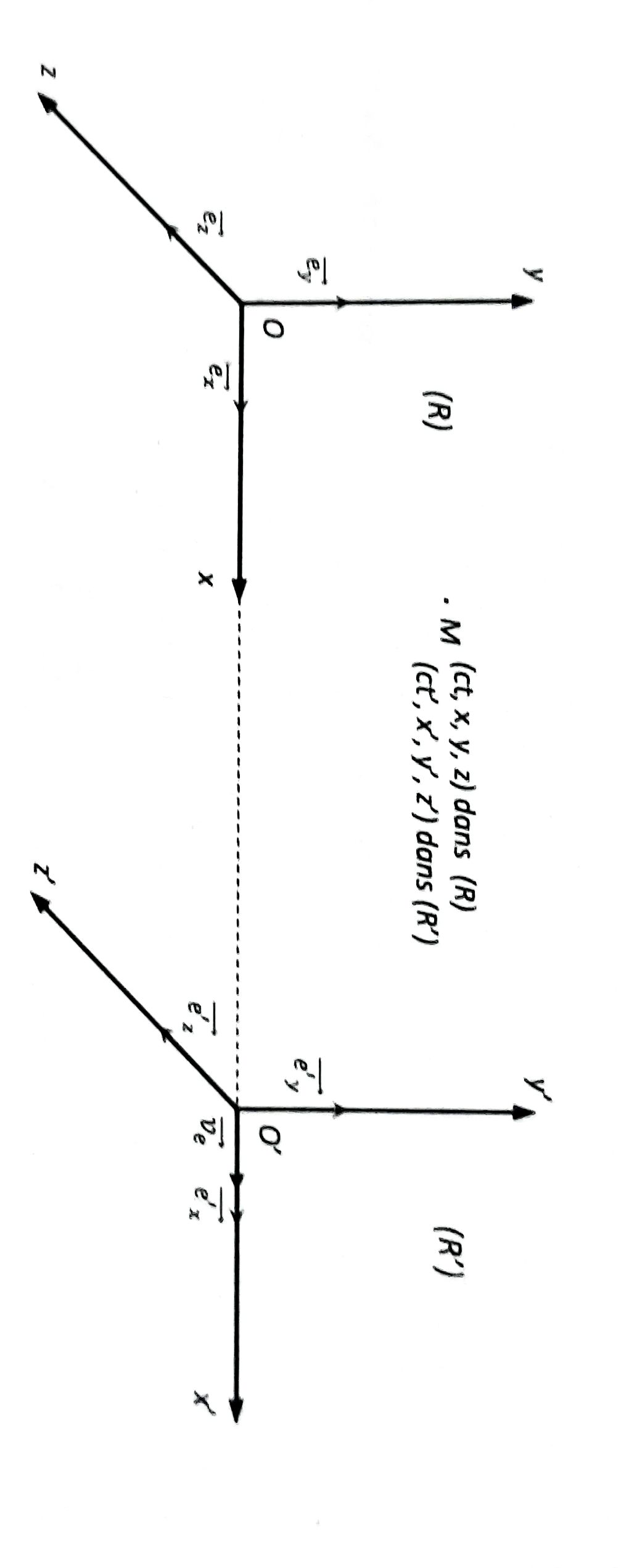 Rappels : transformation de Galilée
Soit R’ référentiel galiléen en translation rectiligne uniforme à la vitesse ve par rapport au référentiel galiléen R :
Transformation de Galilée :
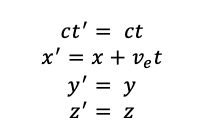 Expérience de Fizeau
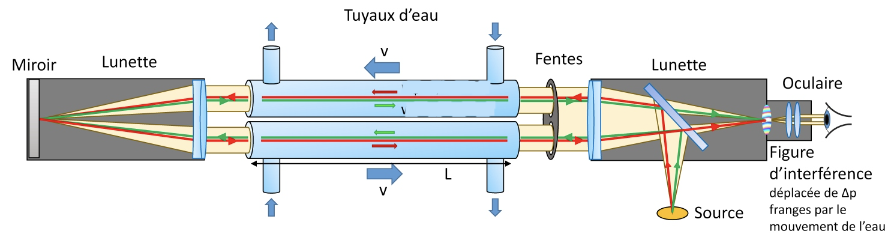 Résultats de l’expérience de Fizeau
On constate que : ΔpFizeau ≈ (1-1/n2) ΔpGalilée

Interprétation à l’époque :
Ce décalage entre théorie et expérience serait dû à la non prise en compte d’un coefficient de correction dû à l’entraînement partiel de l’éther (milieu hypothétique de propagation de la lumière) par la rotation de la Terre, interprétation qui sera mise en défaut par Einstein en 1905.
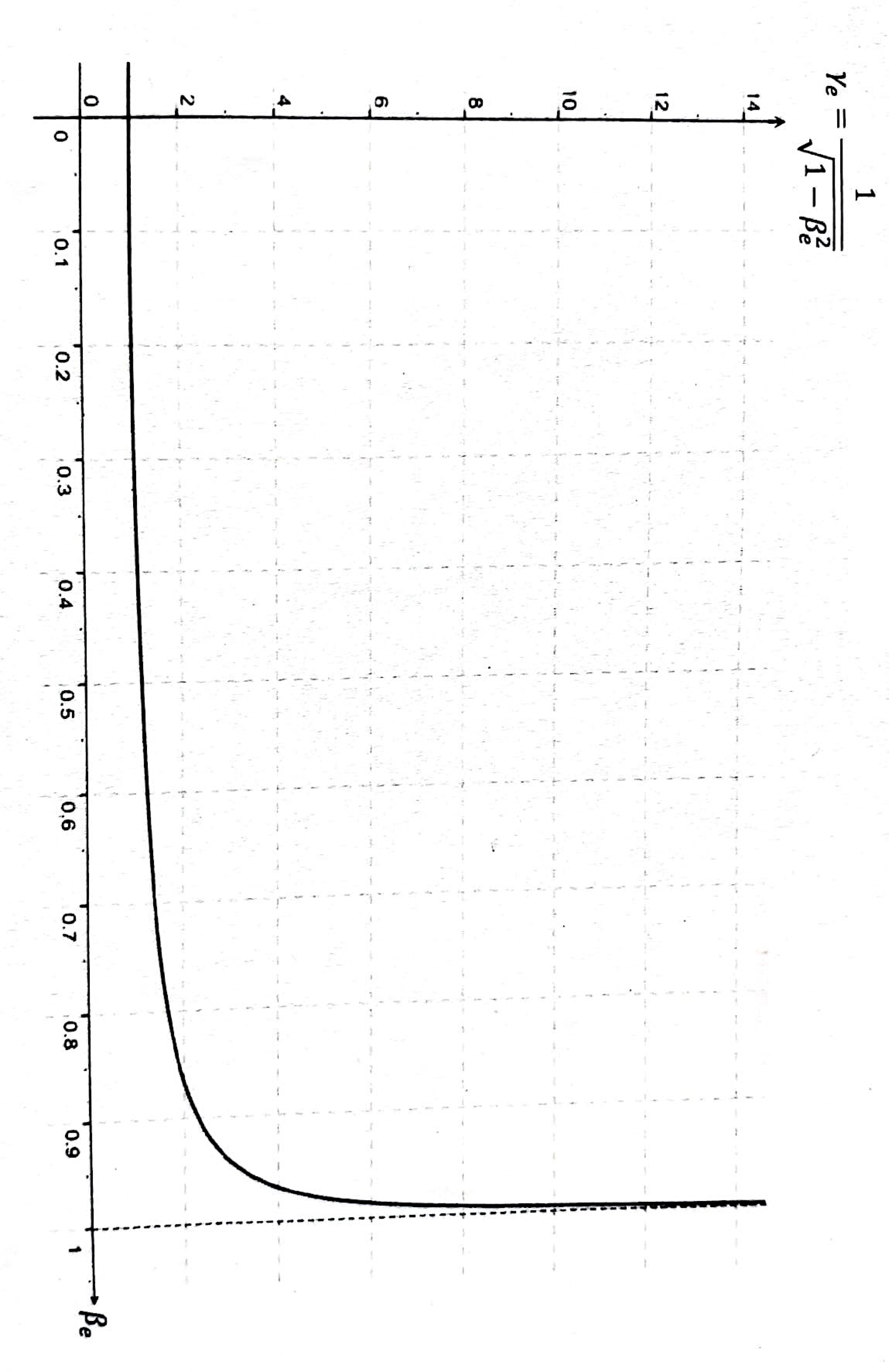 Facteur relativiste d’entraînement
Si ve << c :     γe -> 1
  		     On retrouve alors la transformation de Galilée : t = t’ et x = x’ + vet’
Retour sur les résultats de l’expérience de Fizeau
Mise en évidence expérimentale de la dilatation des durées
Expérience au CERN en 1976 sur la durée de vie des muons :
Production d’un faisceau de muons μ- à une vitesse de 0,9994c (γe = 29) 
Ceux-ci sont injectés dans un grand anneau de stockage où ils sont confinés par des aimants puissants 
Les muons y circulent jusqu’à leur désintégration :
μ-  -> e- + νμ + νe
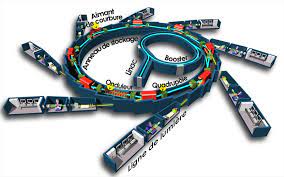 Durée de vie propre d’un muon μ-  : 2,2*10-6s soit 14  tours de l’anneau de stockage. 
La plupart d’entre eux réalisent 400 tours de l’anneau de stockage ce qui correspond à 29 fois leur dans de vie dans leur référentiel propre.
Bibliographie des images
Einstein : wikipédia
Fizeau : wikipédia
Michelson : wikipédia
Morley : wikipédia
Poincarré : naturelovesmath.com
Cern : cea.fr